Quote of the month:
“To deliver on the promises of our mission, learning must be ingrained in our culture as a shared responsibility and supported at every level.”

Wayne Brock, CSE
1
[Speaker Notes: Never stop learning.  It’s vital for the success of Scouting.

To deliver on the promises of our mission, learning must be ingrained in our culture as a shared responsibility and supported at every level.]
2
3
COMMISSIONERTraining Updates
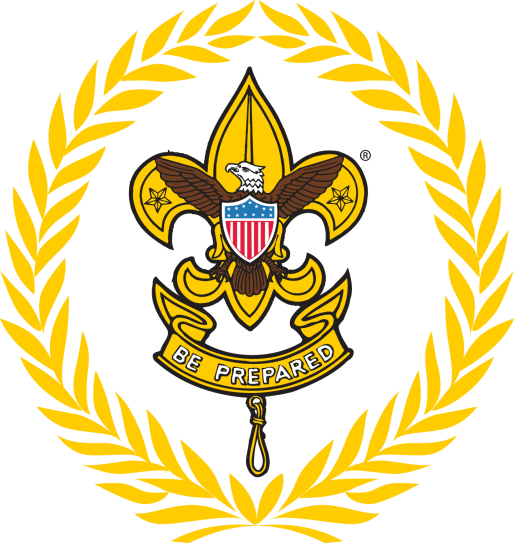 4
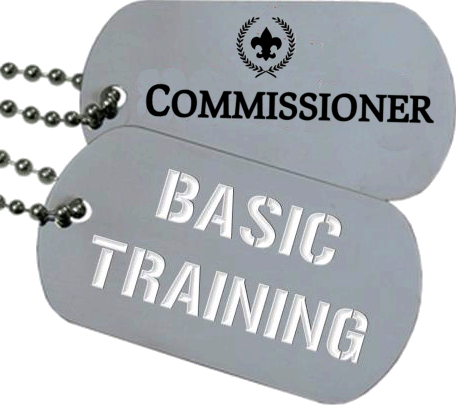 •	December 14, 2013 – Sponsored by A48:30 AM @ Pittsburgh Office	
February 15 – Sponsored by Area 28:30 AM in Cranberry, PA (location TBD)
5
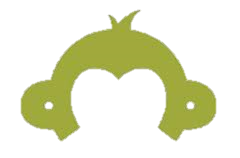 Survey Monkey


7 out of 25 responded (28%)

Newsletter
Print & distribute					1
Forward via e-mail				5
Content isn’t useful				1
Don’t have time to read			1
6
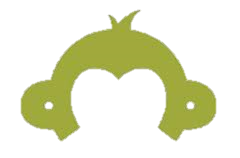 Survey Monkey


7 out of 25 responded (28%)

Commissioner-BSA.org
Check the website every month		5
Refer others to website				5
7
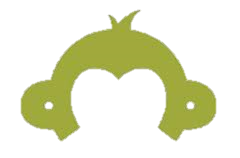 Survey Monkey


7 out of 25 responded (28%)

Monthly Cabinet Training
Training is useful & relevant			7
Use the materials with my staff		7
8
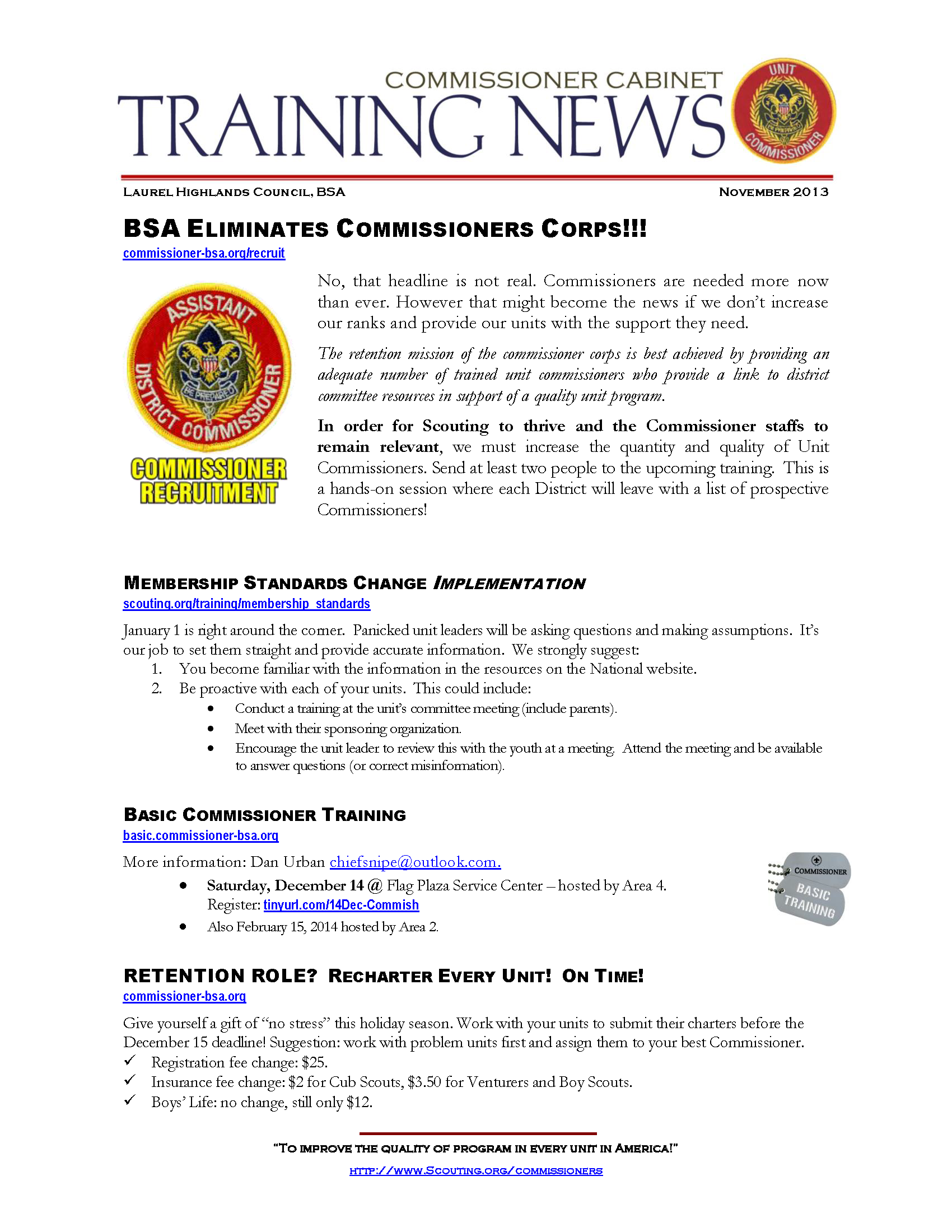 New “Stuff”
Scouting University
All one Scout Oath
Venturing May 2014
Cub Scouts May 2015
NEW Commissioner Toolkit
Middle School Explorer Clubs
9
[Speaker Notes: Lynda.com
Toolkit – Q1 2014  -- 
includes better UVTS, unit self assessment, assign commish to unit, etc.]
NEWS You Can USE
3 Key Components to Membership Growth

Strong, vibrant program
Engaged volunteers
Committee member responsible for membership


scouting.org/Membership/Youth_Recruitment/Membership_Chairman.aspx

tinyurl.com/bsa-member-chair
10
[Speaker Notes: Units that have membership growth and retention have three key components: a strong, vibrant Scouting program; engaged volunteers; and someone on the unit committee who is responsible for membership.]
Don’t Miss The Boat!
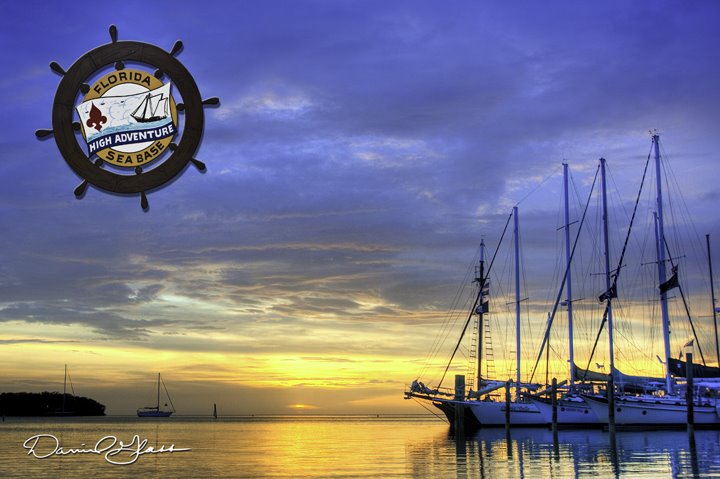 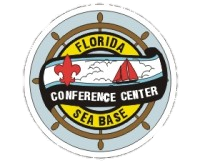 2014 Volunteer Training Conference

January 12th-17th 
Venturing, The NEW Vision 
BSA’s Formula for Growth 
Overview of Commissioner Service 
Advancement Conference (CEAA)

January 20th-25th 
Bringing Youth to Christ Through a Baptist Scouting Ministry 
Conducting Advanced Leadership Training 
STEM Conference 
Delivering Training to Unit Leaders
11
[Speaker Notes: Units that have membership growth and retention have three key components: a strong, vibrant Scouting program; engaged volunteers; and someone on the unit committee who is responsible for membership.]
•	March 15, 2014 @ IUPIncludes DLC/Commissioner College	
Bob Reese representing Commissioners
12
[Speaker Notes: SLTC – March 15, 2014]